SR 8 / US 127 (Signal Mountain Boulevard) 
Public Informational Meeting
Joe Deering
TDOT Region 2 
Assistant Chief Engineer
Fritz Brogdon
Arcadis
Project Engineer
Rae Anne Bradley
TDOT Region 2 
Community Relations Officer
August 25, 2022
Project Area
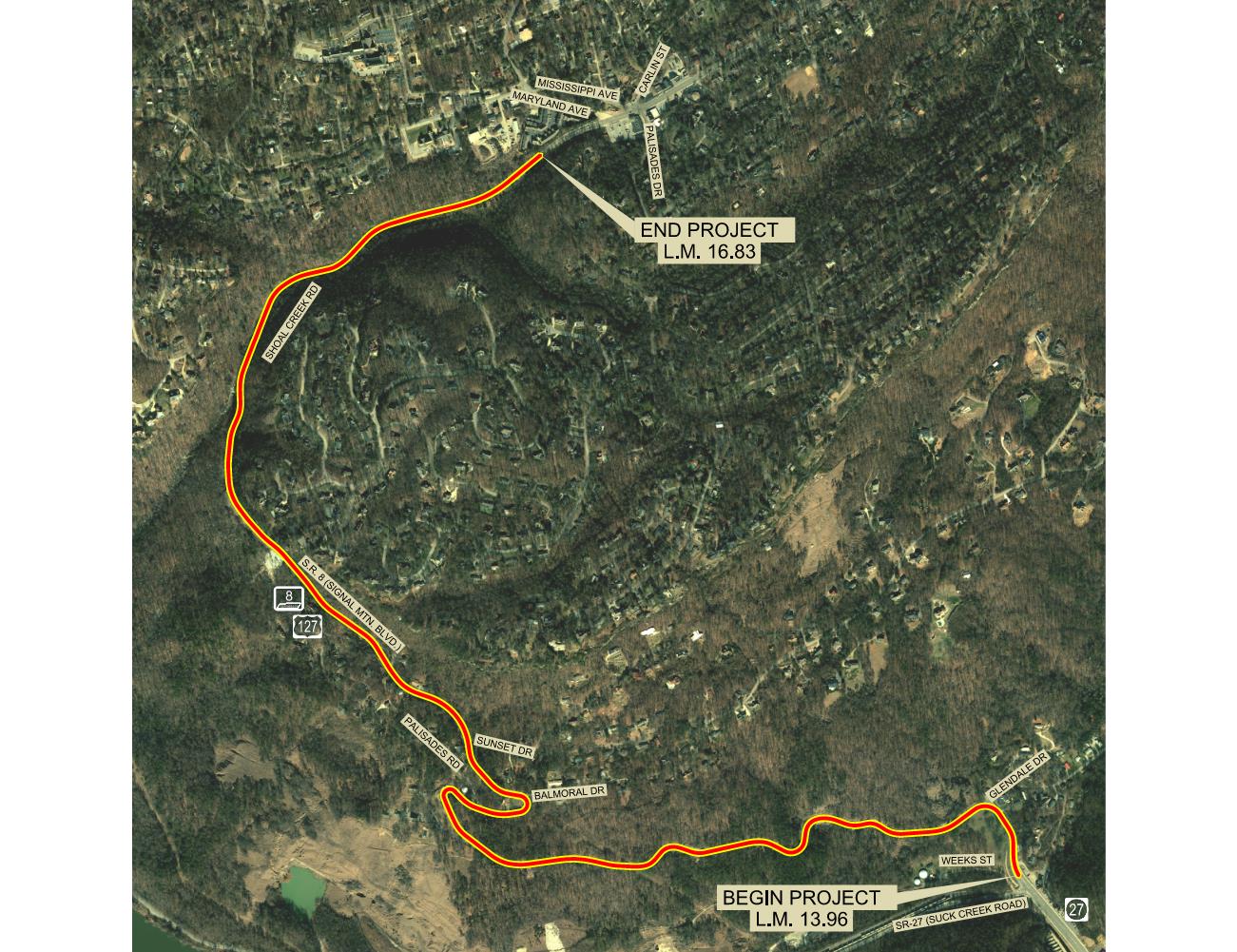 Approximately 2.85 Miles
Speed Limit – 30 to 40 mph
Mountainous Topography
Urban Minor Arterial
11’ Lane Widths
2’ Shoulders
3-lane & 2-lane sections
NEED UPDATED MAP
2
Purpose & Need
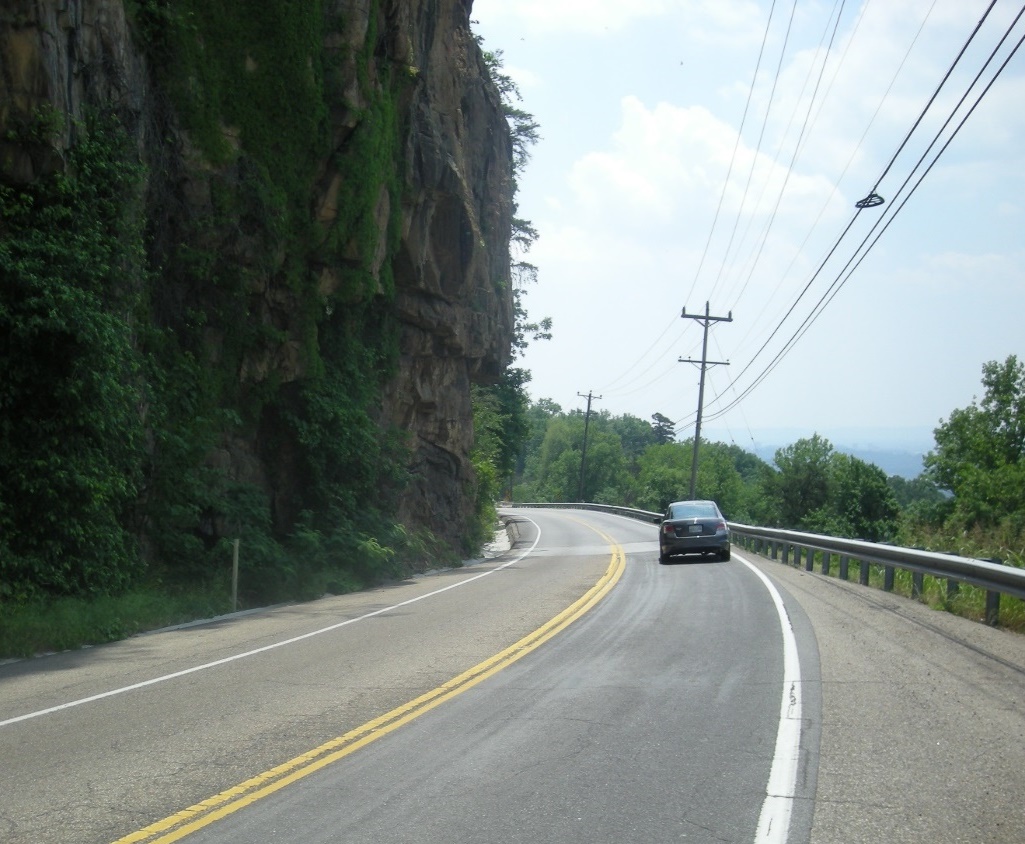 Improve Safety

Improve Reliability

Reduce Potential Roadway Failures

Improve Drainage
3
Project History
4
Project History – Rock Slides
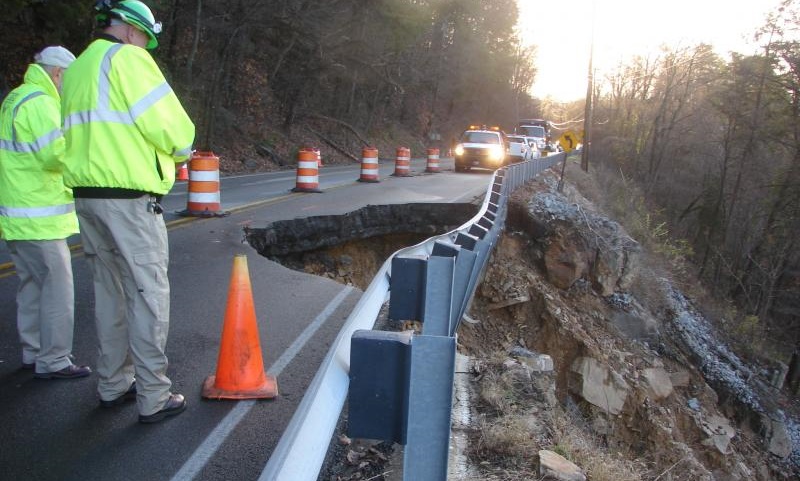 5
Current Projects
Slope Repair/ Retaining Wall

IMPROVE Act Project
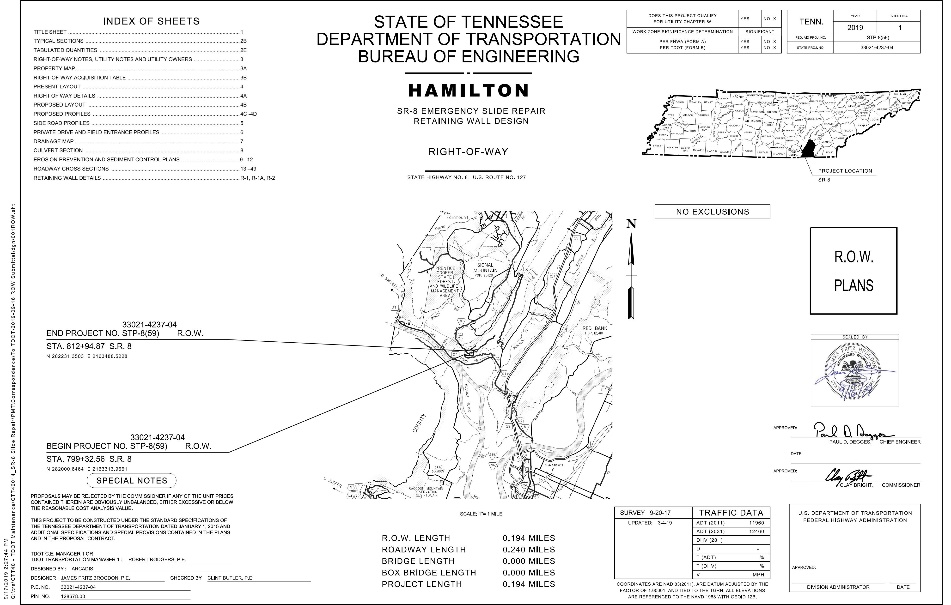 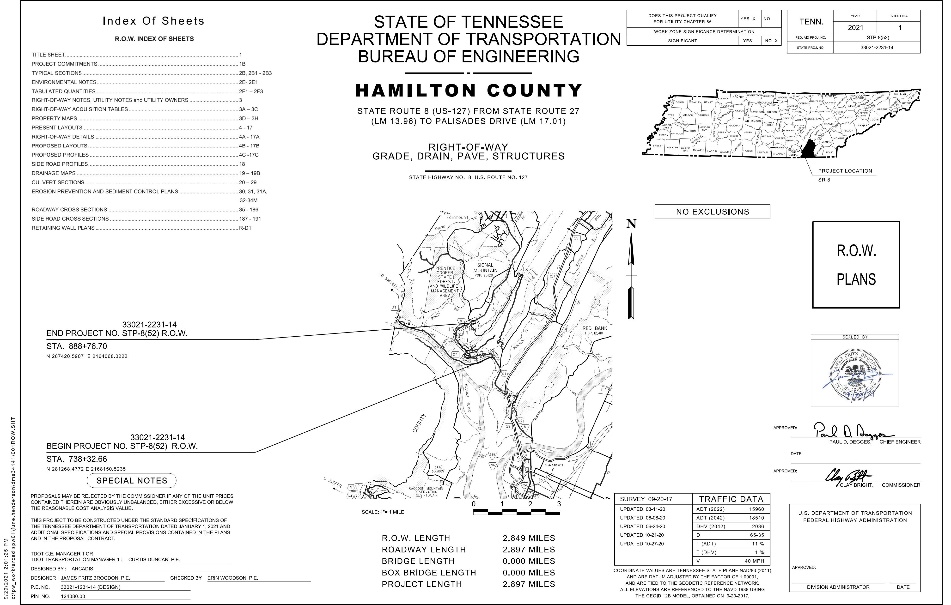 6
Slope Repair / Retaining Wall
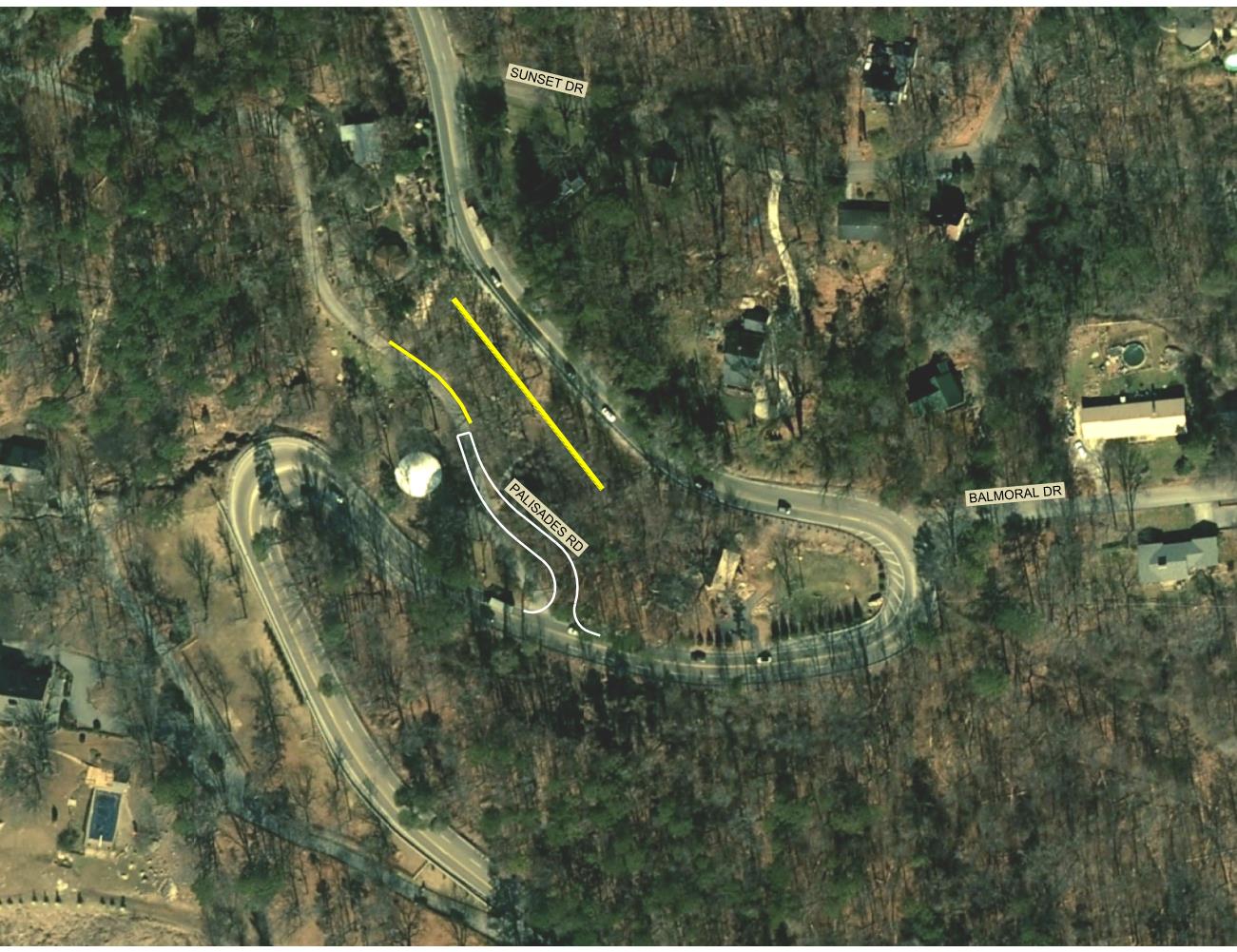 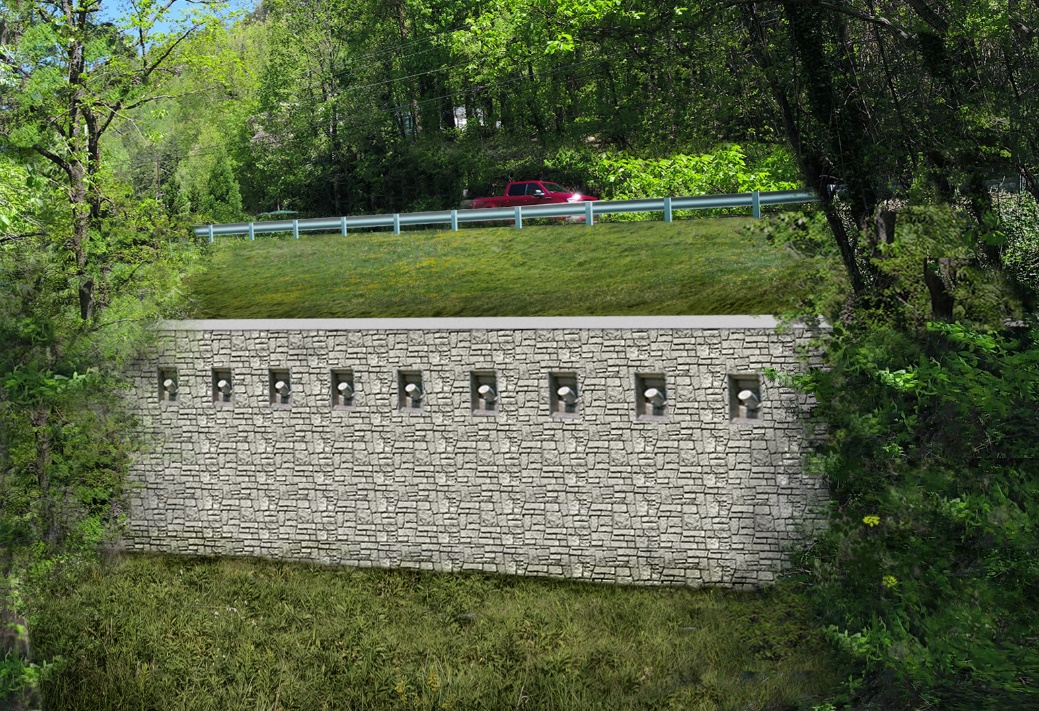 7
IMPROVE Act Design Timeline
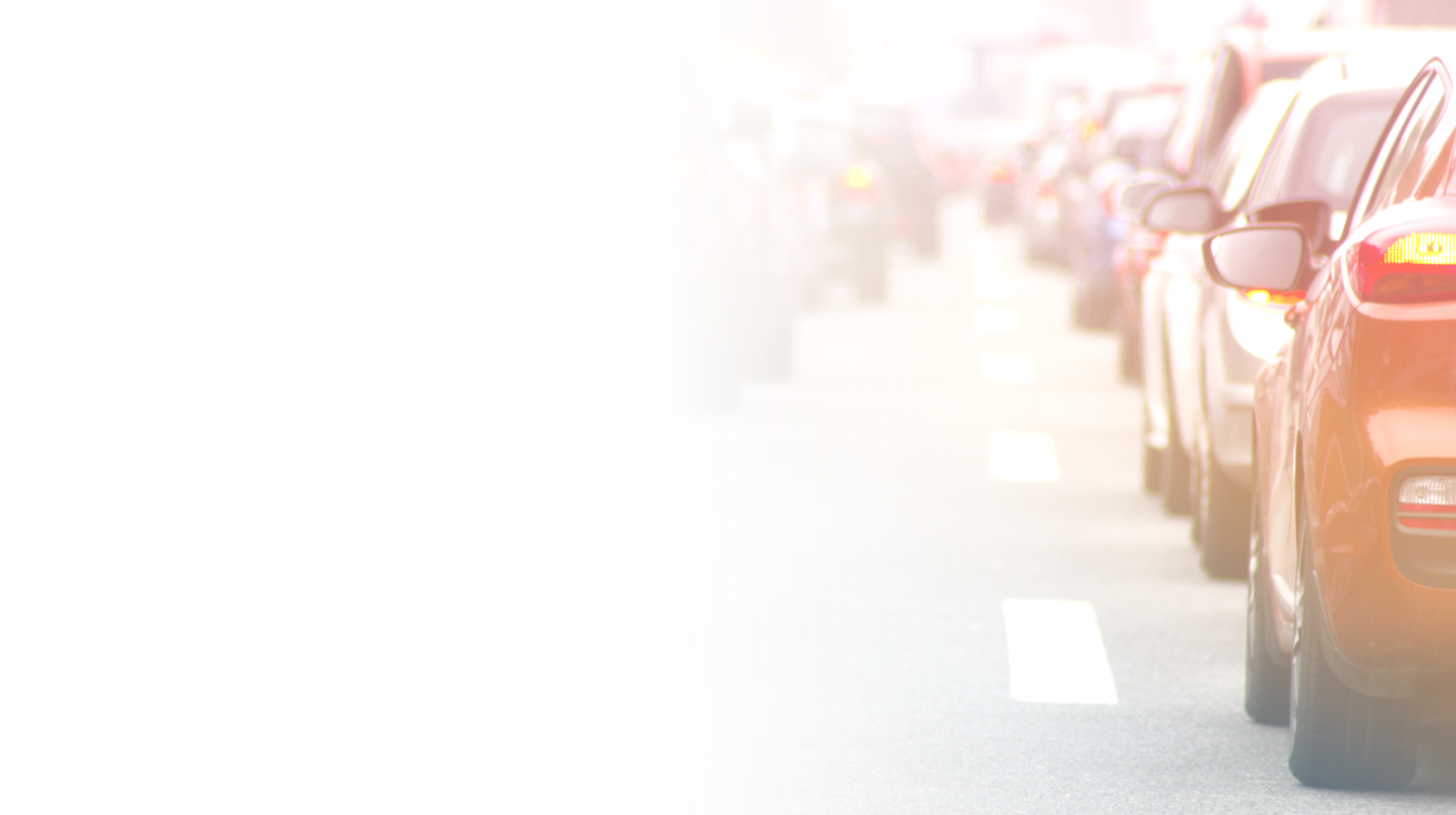 Preliminary Engineering Funding Approved – August 2017
Survey Complete – August 2018
Planning Document – Summer 2019
Public Informational Meeting
Preliminary Plans – Summer 2020
Right-of-Way plans have been issued
ROW Meeting Fall 2022
Public Information Meeting – August 2022
Construction Start – 2026
8
IMPROVE Act Project
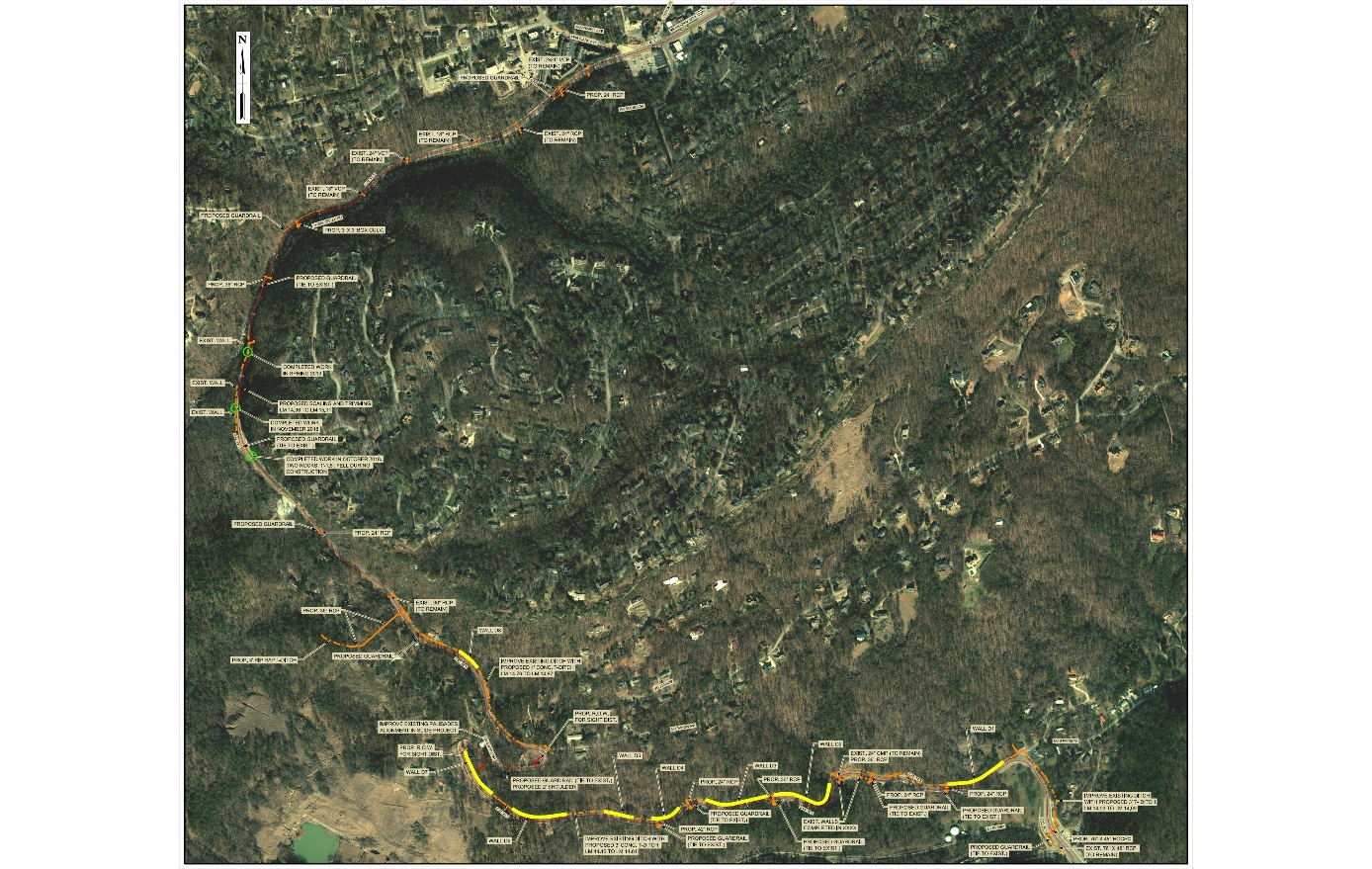 Safety and Reliability Improvements
Eight (8) Retaining Walls for Slope Stability/Drainage
Proposed Drainage Improvements
Proposed Right-of-Way at L.M. 15.3 for Sight Distance Improvements
Rockfall Mitigation
9
IMPROVE Act Project
Eight (8) Retaining Walls  
Wall D1 (L.M. 14.2)
Wall D2 (L.M. 14.5)
Wall D3 (L.M. 14.6)
Wall D4 (L.M. 14.75)
Wall D5 (L.M. 14.8)
Wall D6 (L.M. 14.95)
Wall D7 (L.M. 15.05)
Wall D8 (L.M. 15.5)
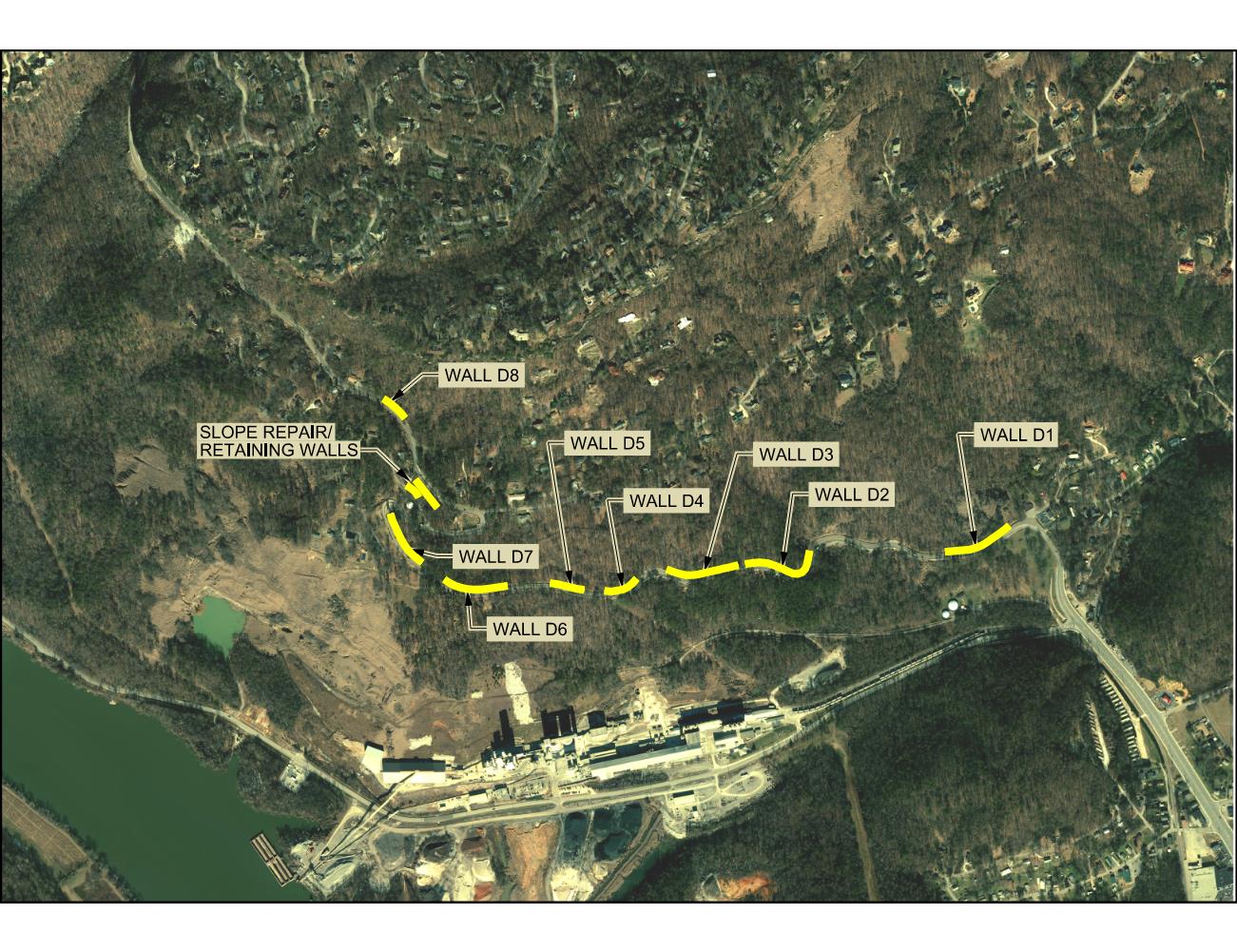 10
IMPROVE Act Project
Drainage Improvements 
Culvert Upgrades
Ditch Improvements
Additional Features at Critical Locations
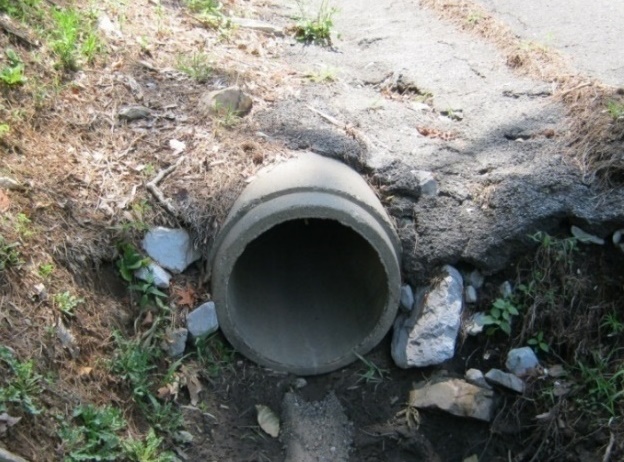 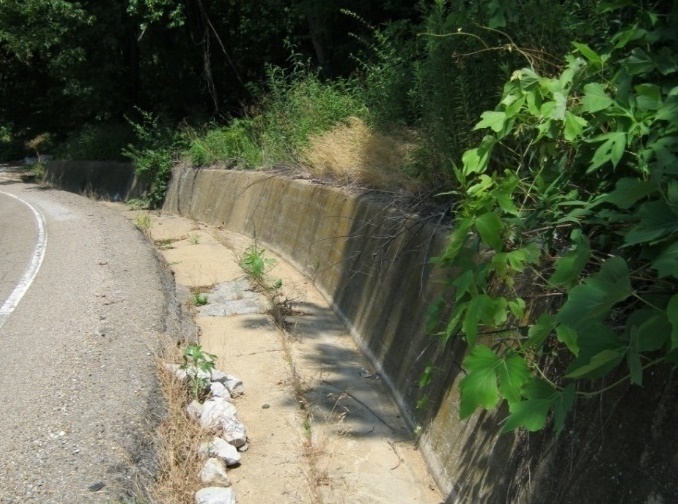 11
IMPROVE Act Project
Safety and Reliability Improvements
Proposed ROW to Keep Trees Trimmed and Improve Sight Distance
Guardrail
L.M. 15.6
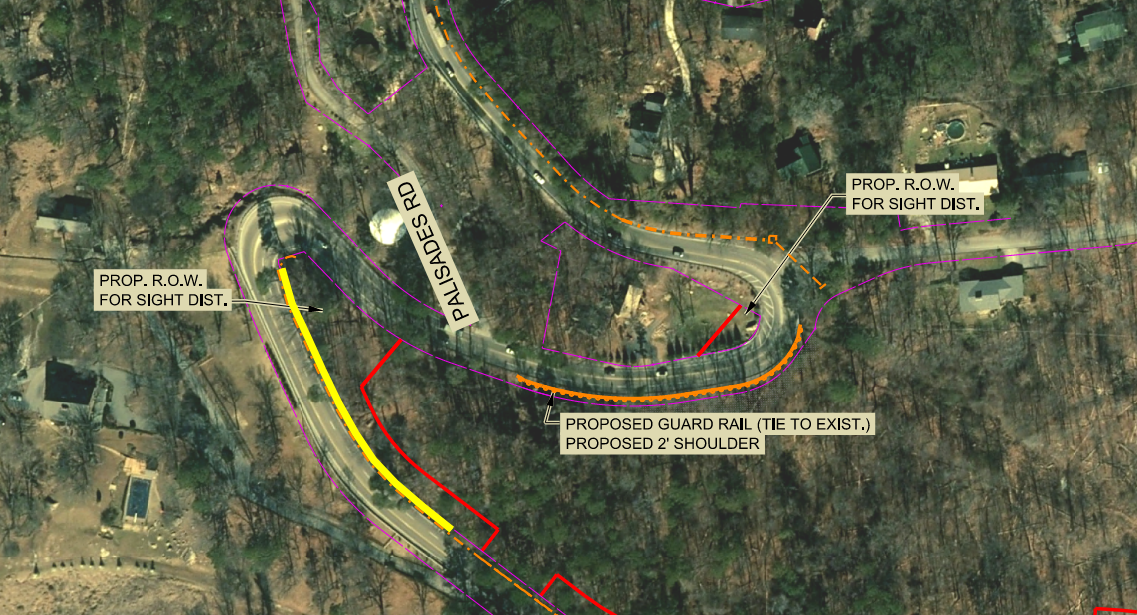 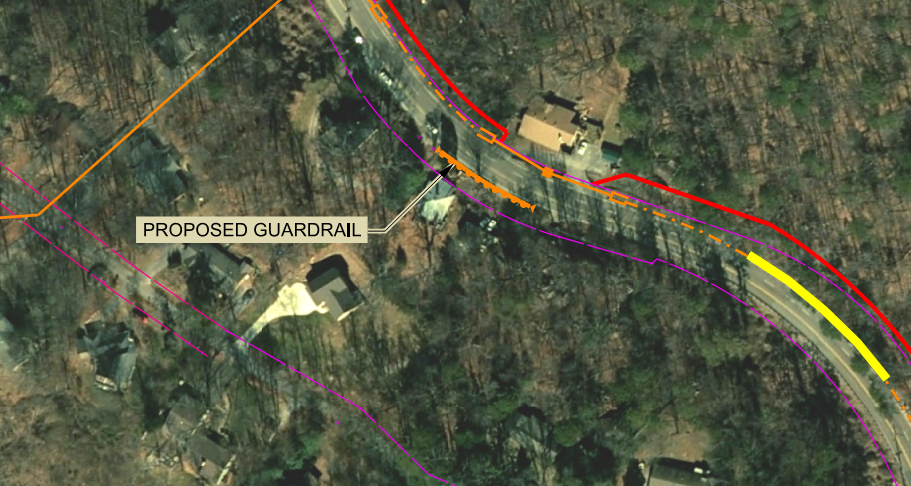 12
Rockfall Mitigation
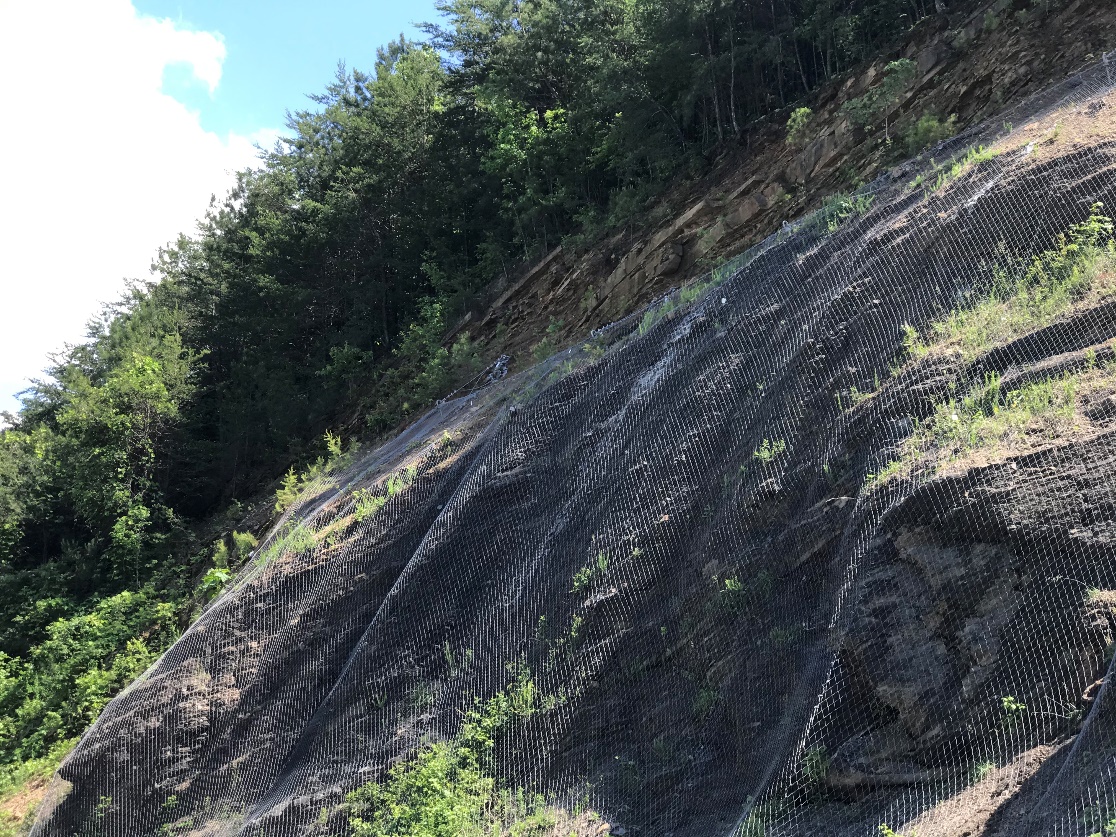 Potential Areas Have Been Identified and Assessed

Improvements Include:
Scaling and Trimming
Slope Drapes
13
TDOT Commitments
No Closures during the World’s Longest Yard Sale
Coordination with Responders and Local Route Users During Planned Closures
Minimize Duration of Construction
14
Comments
Your comments are important to us!

Email:  TDOT.Comments@tn.gov
	Re:  US-127/SR-8 Hamilton County Project

Submit or mail-in comment cards

Provide verbal comments to the court reporter
15